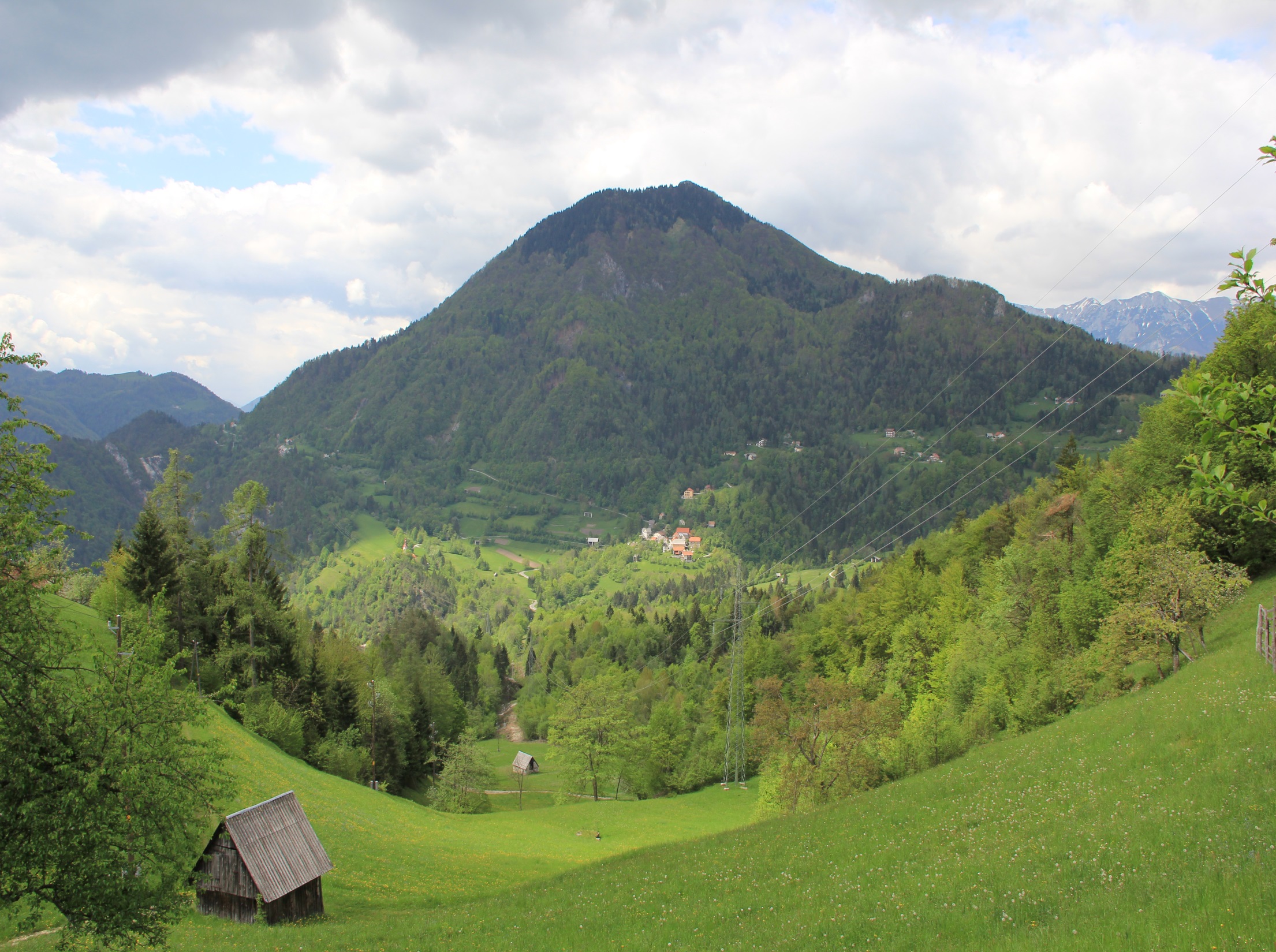 POT IZ OREHKA NA KOJCO
Opis poti
IME IN PRIIMEK, RAZRED
1
POT
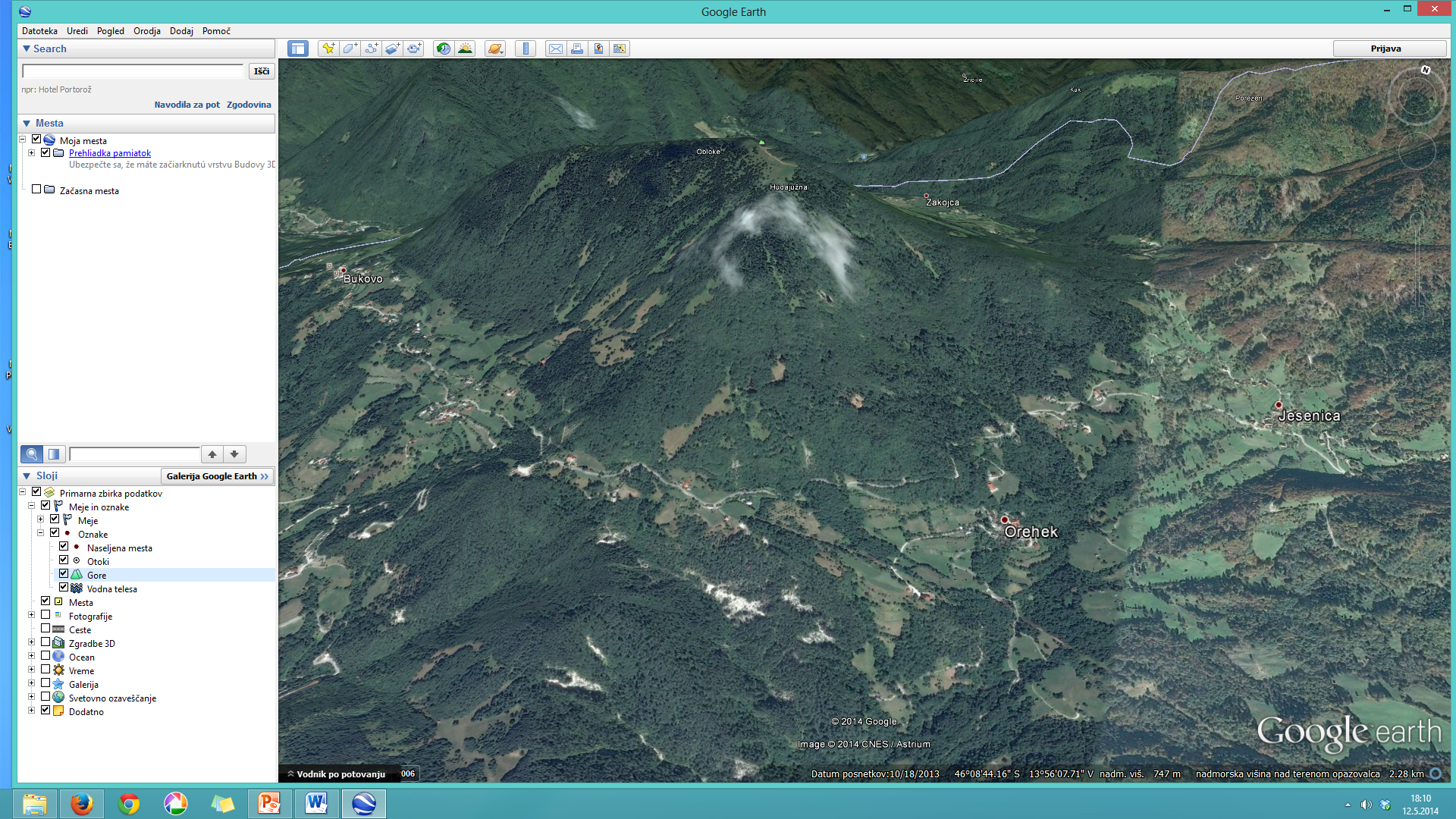 Vrh Kojce
Vrh Ravni
Lipje
Odhod iz Orehka.
Asfaltna cesta do vasi Jesenica.
Makadamska cesta do Vrh Ravni.



                      
           

       
     
                                           Pot na vrh Kojce.
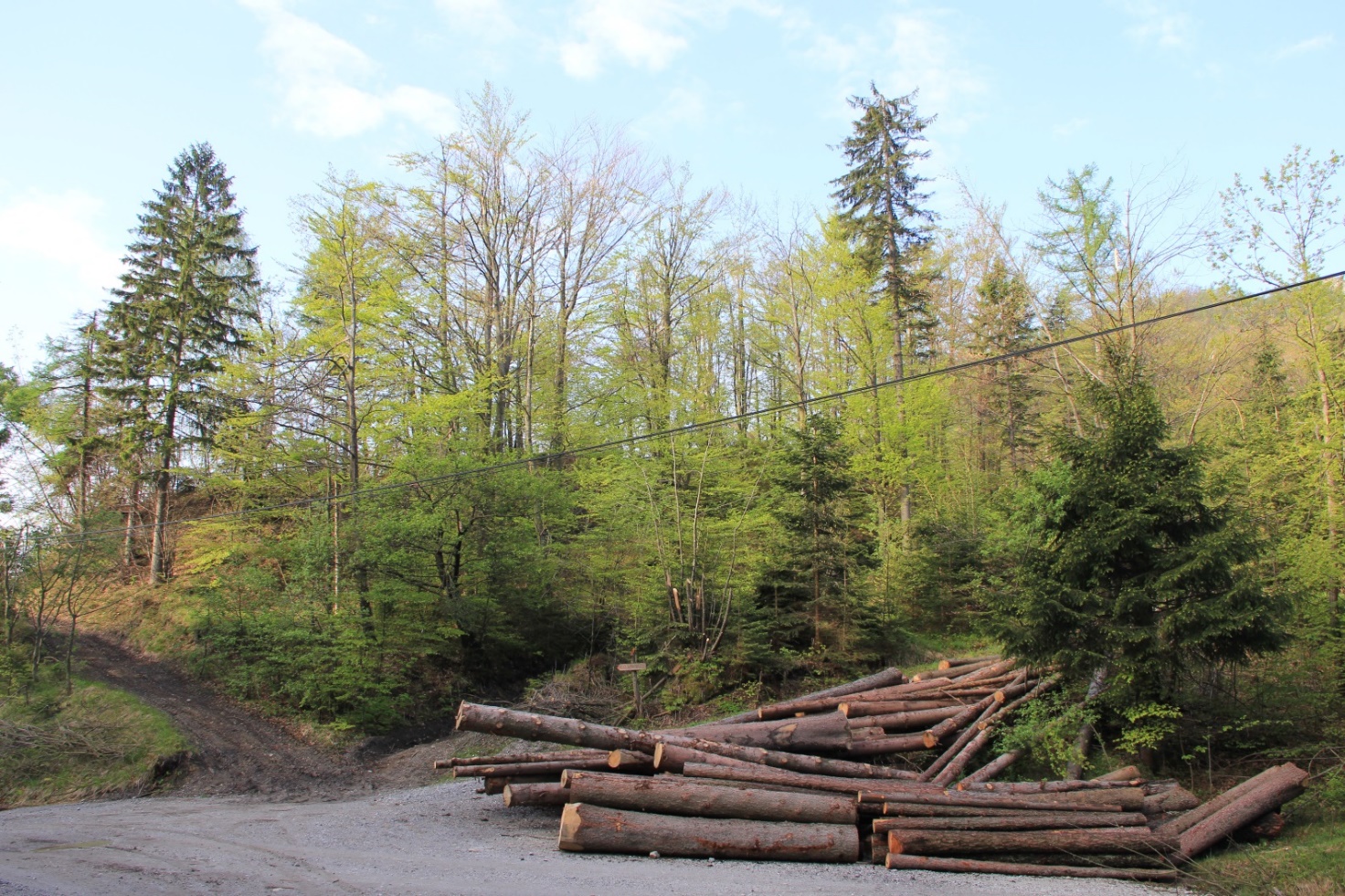 Ozka steza navzgor.
Izvir pitne vode.
Lipje.
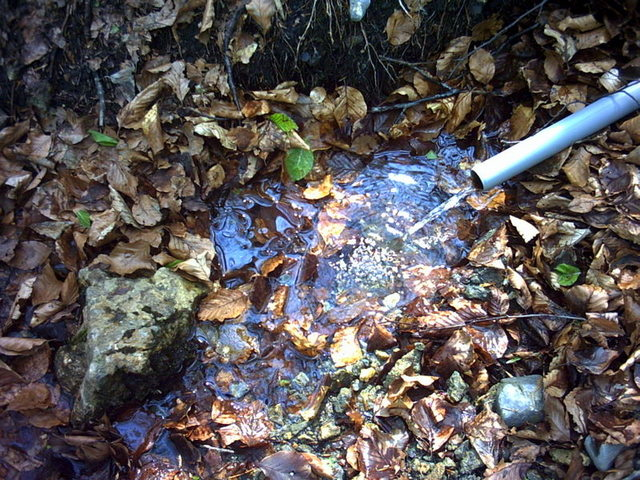 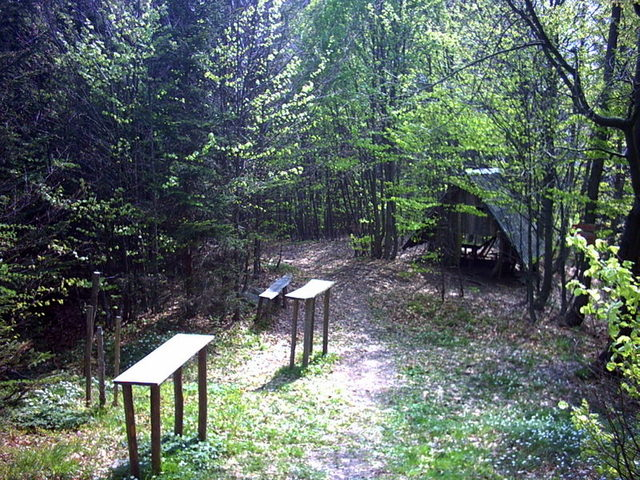 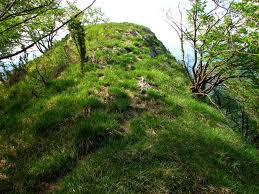 Razgledna točka (Rob).
Pot iz Lipja naprej.
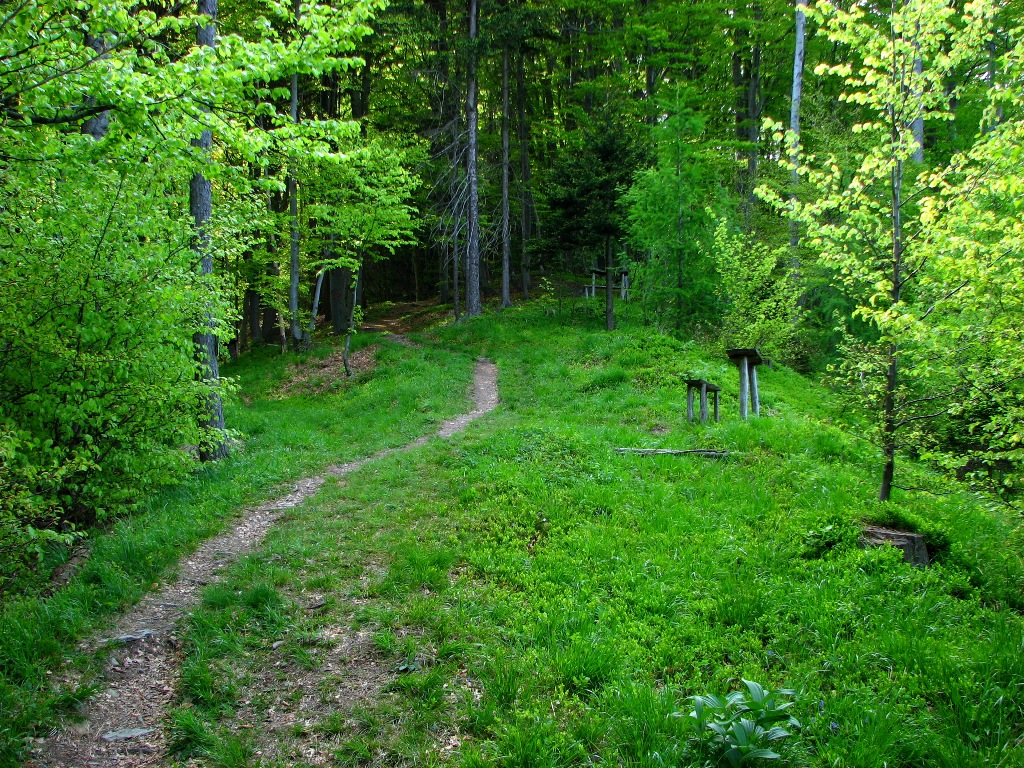 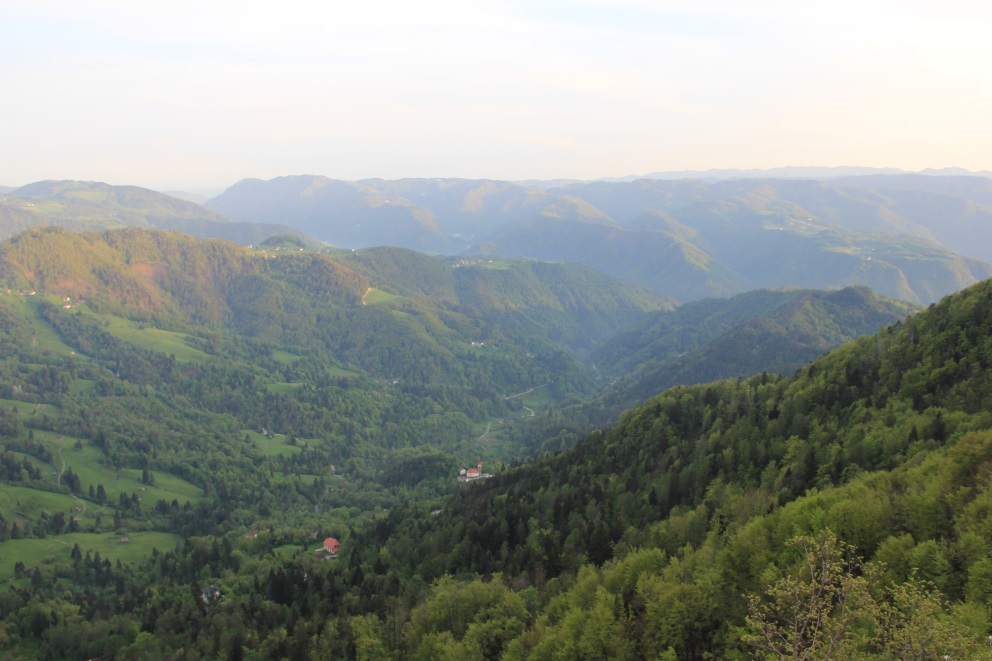 Najlepši razgled na poti.
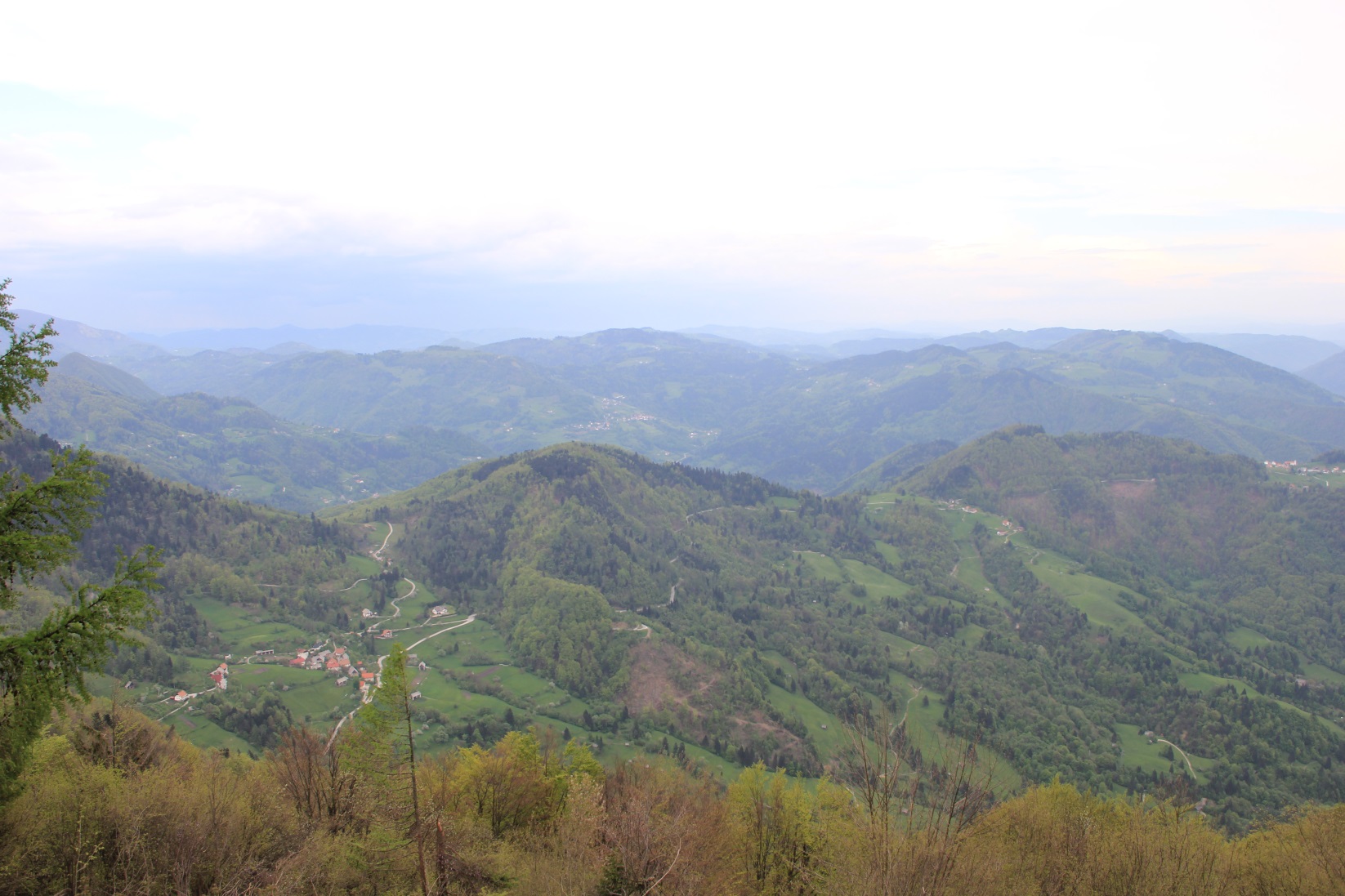 Klanec navzgor do vrha.
Ravna steza do koče.
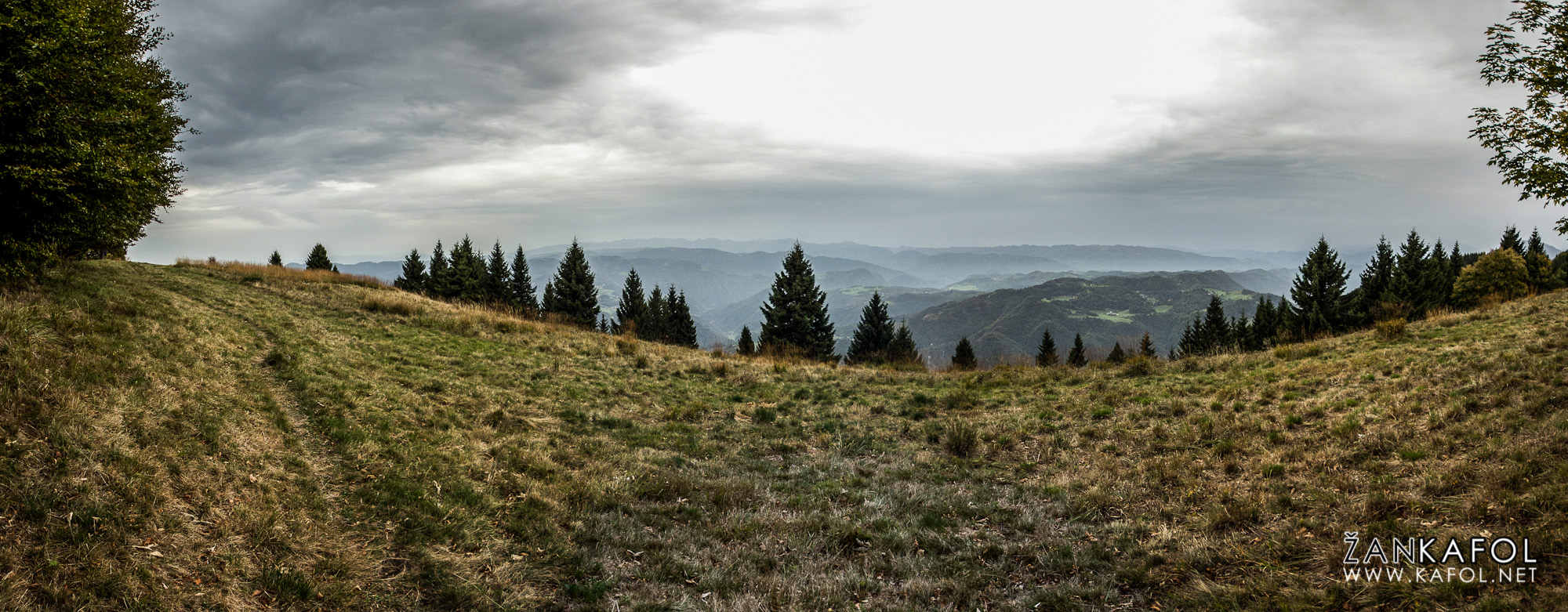 Koča na vrhu Kojce.
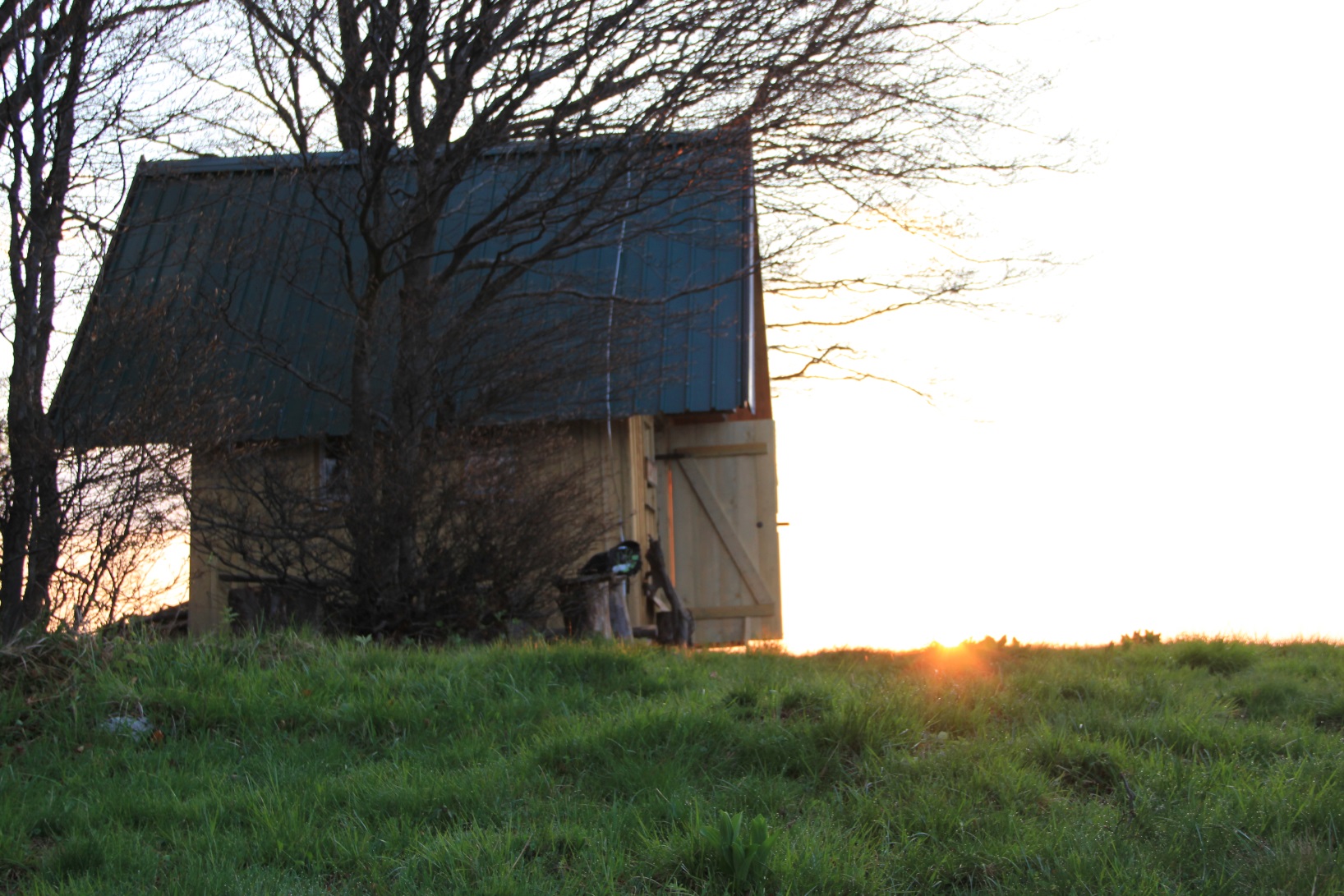 Lep razgled iz vrha Kojce.
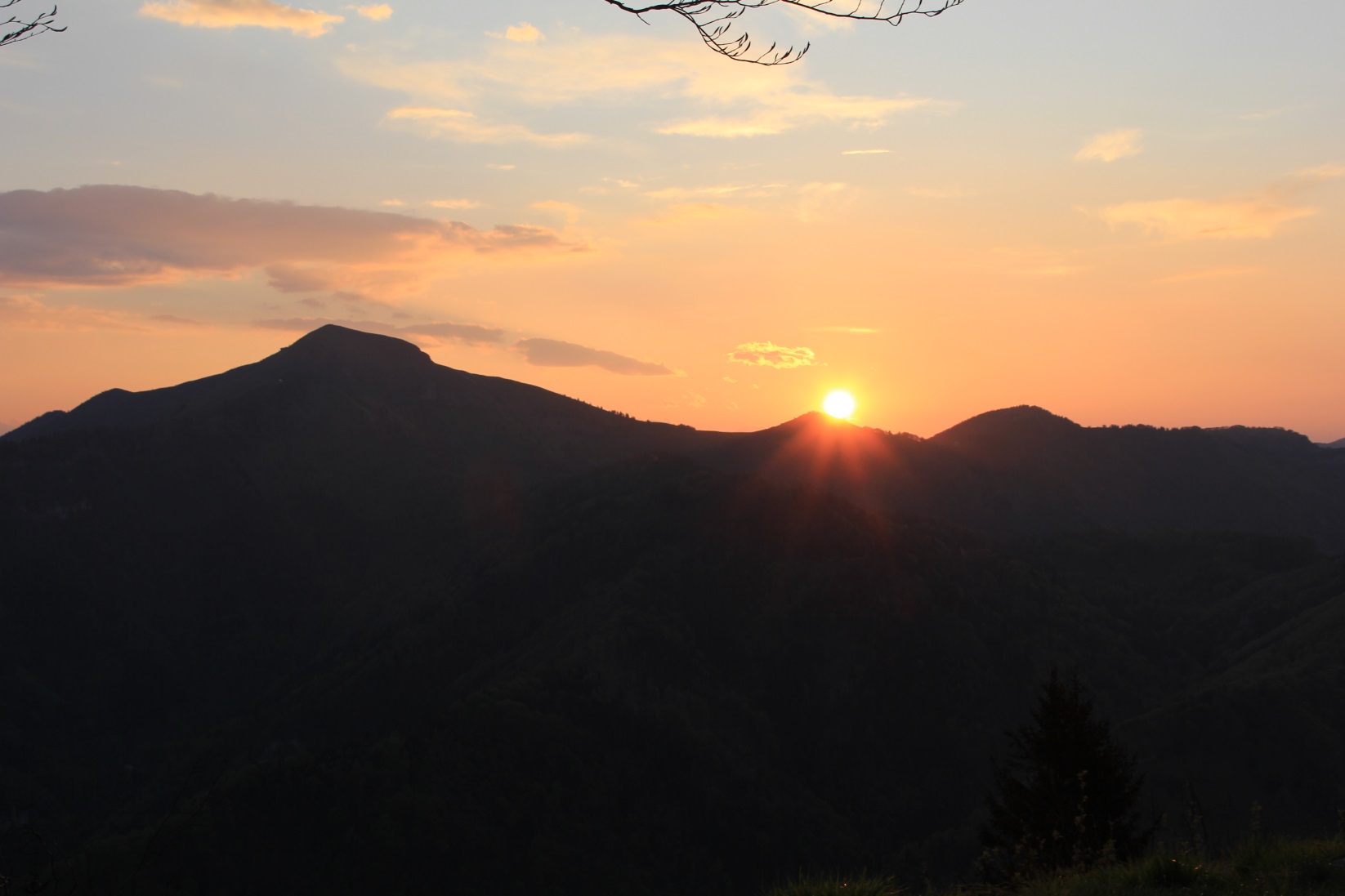